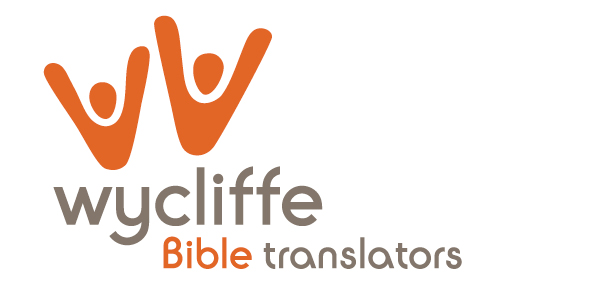 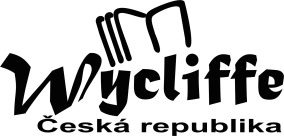 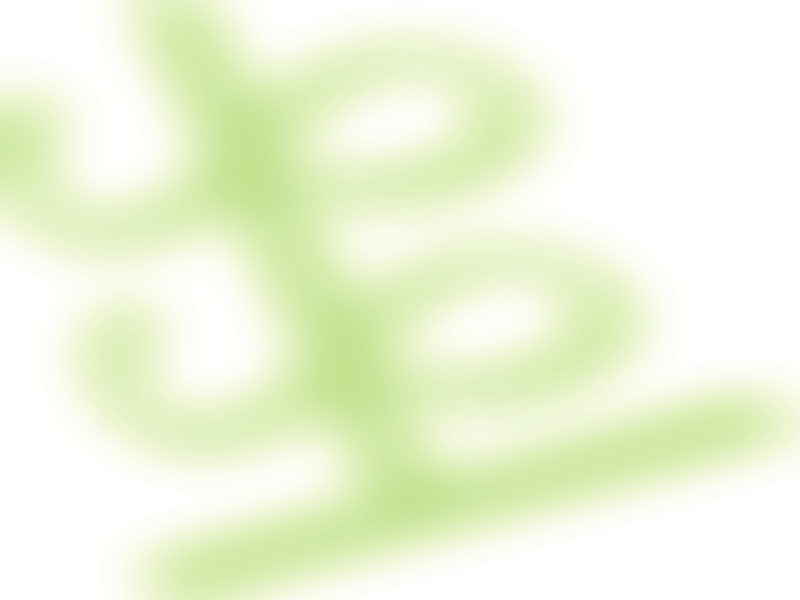 Kolik jazyků má dnes svou Bibli?
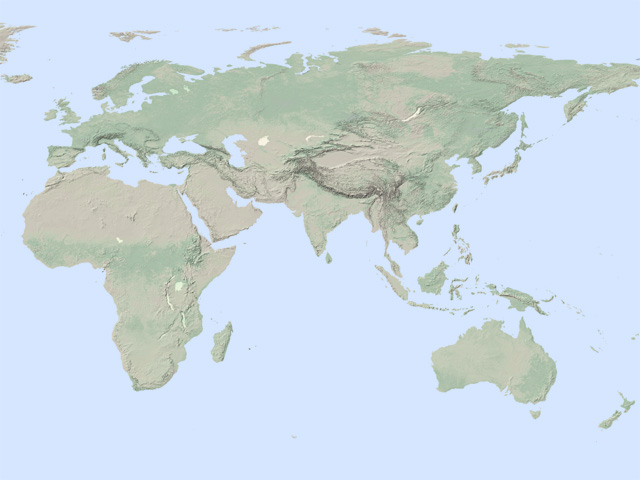 Jazyky bez Písma
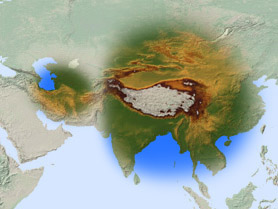 Asie
1014
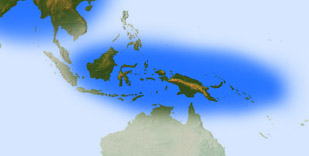 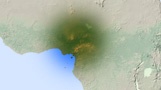 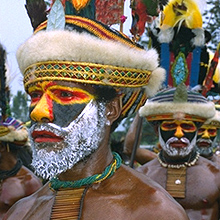 Afrika
810
Pacifik
414
Radostán
Střední Asie
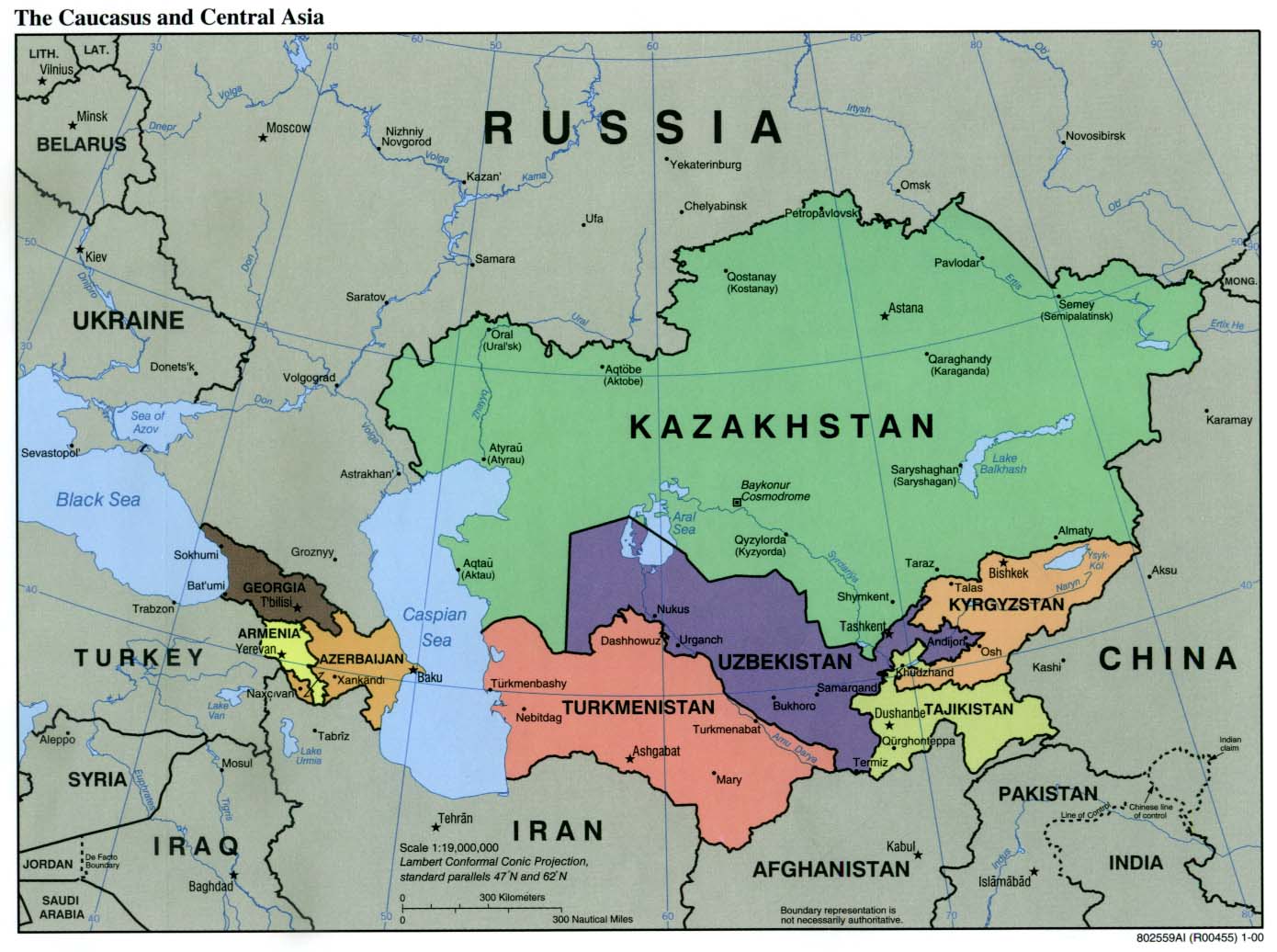 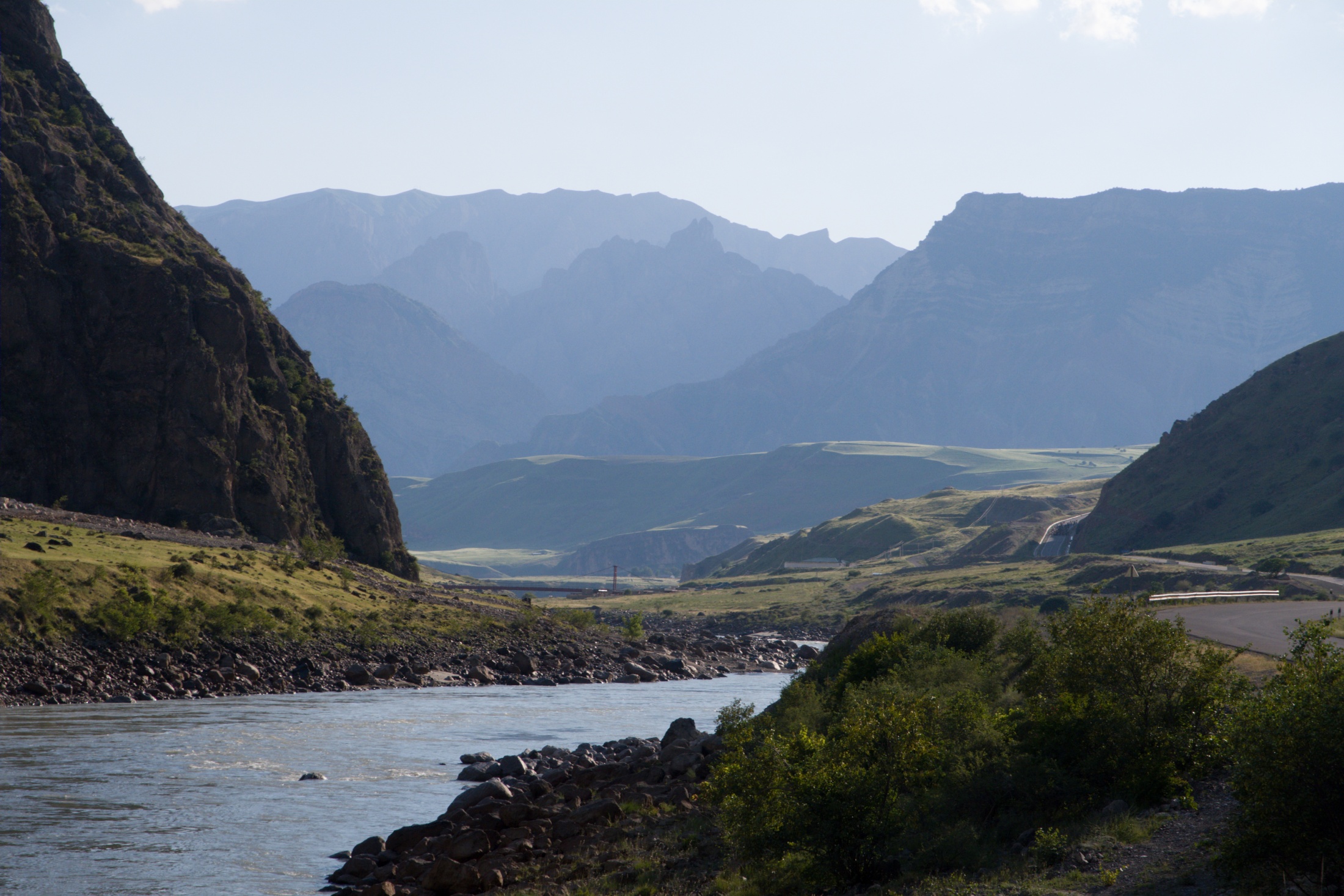 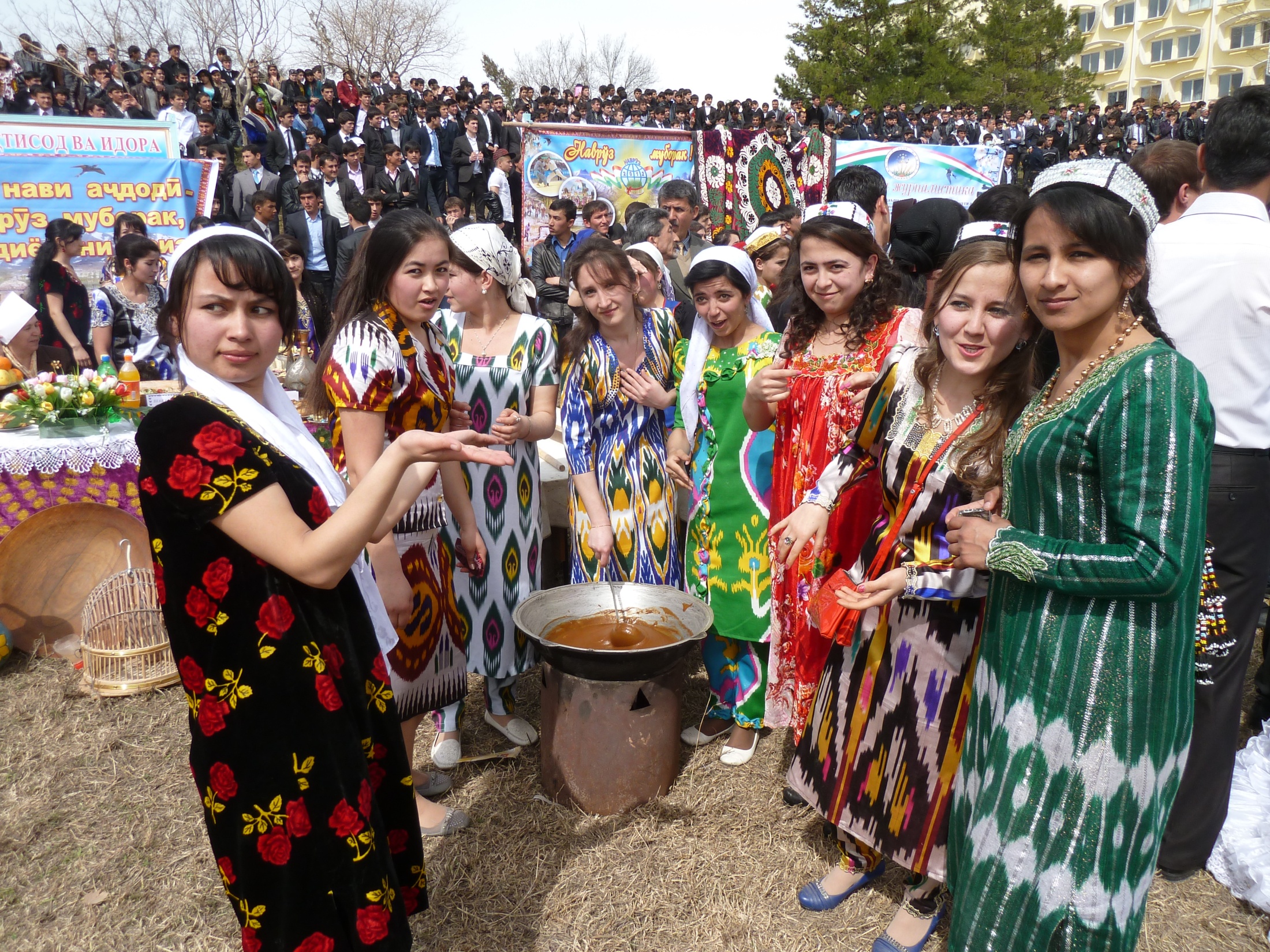 Situace v zemi
Růst Islámu
		tvrdost srdce
		hlad!
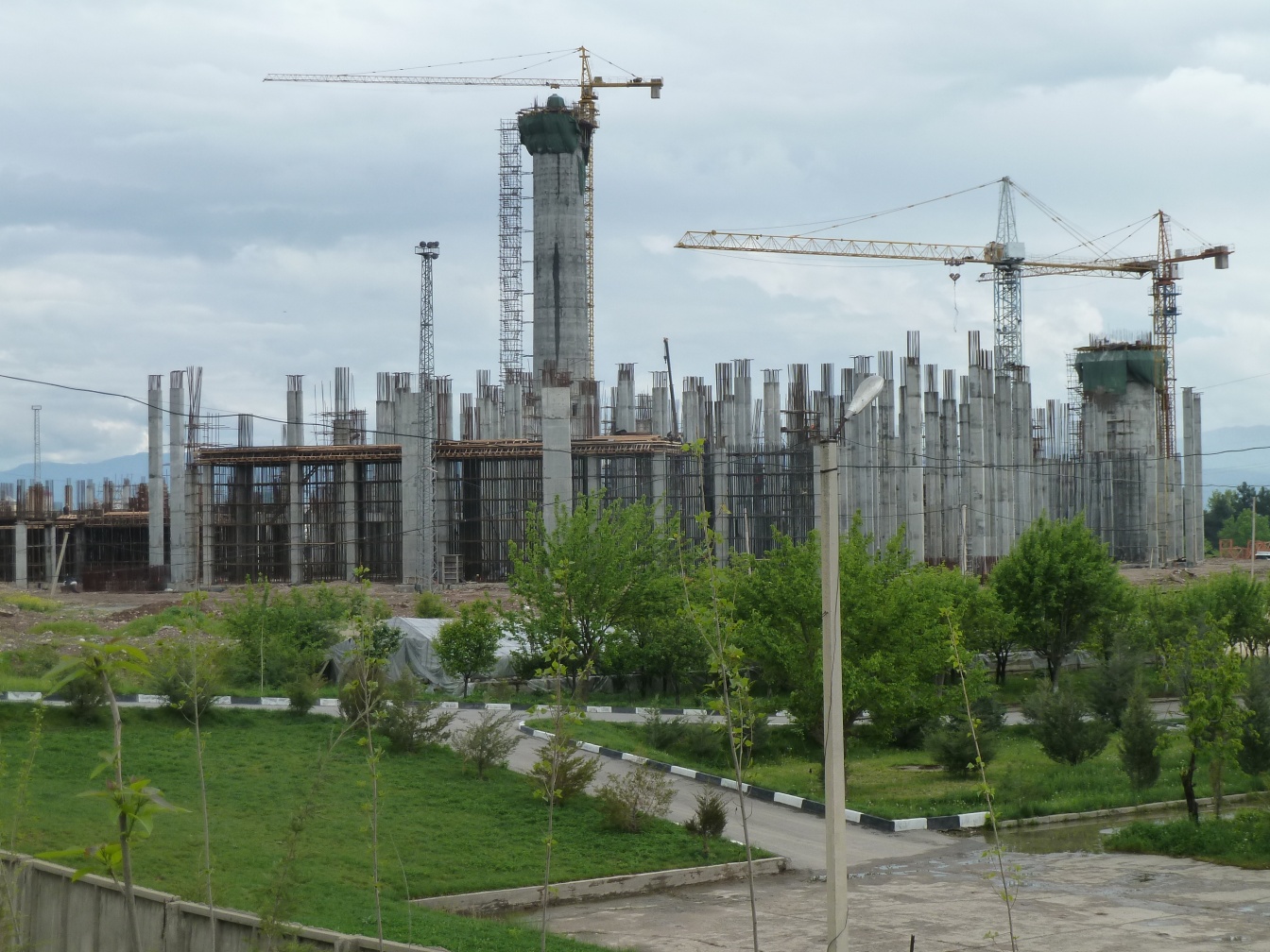 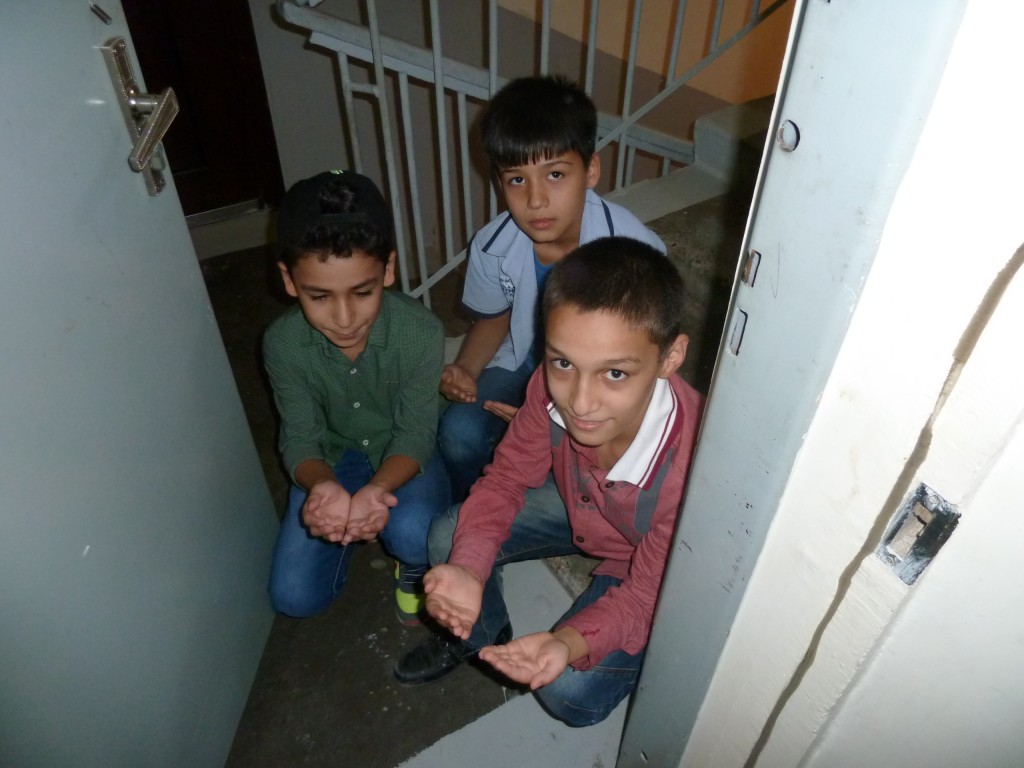 Testování srozumitelnosti spisovného jazyka
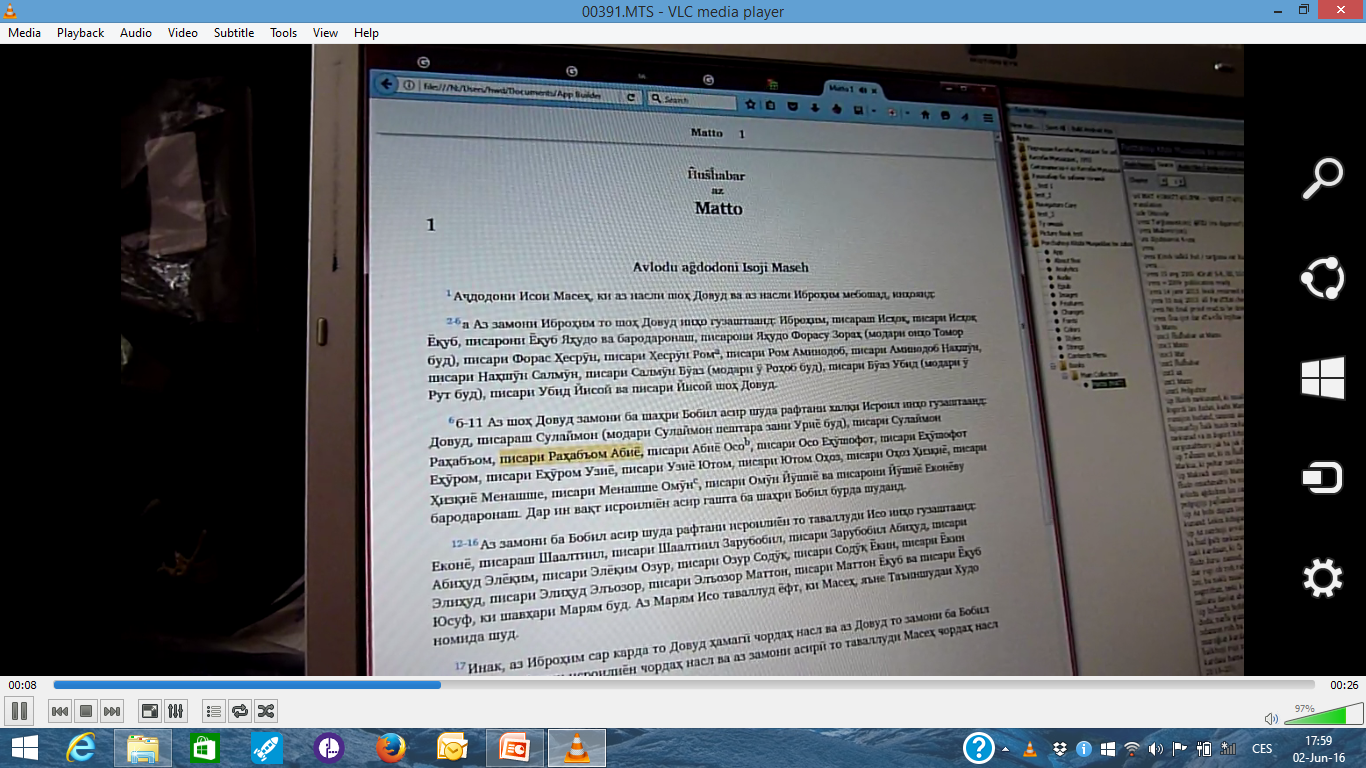 Scénáře – ztracení synové, Blahoslavenství
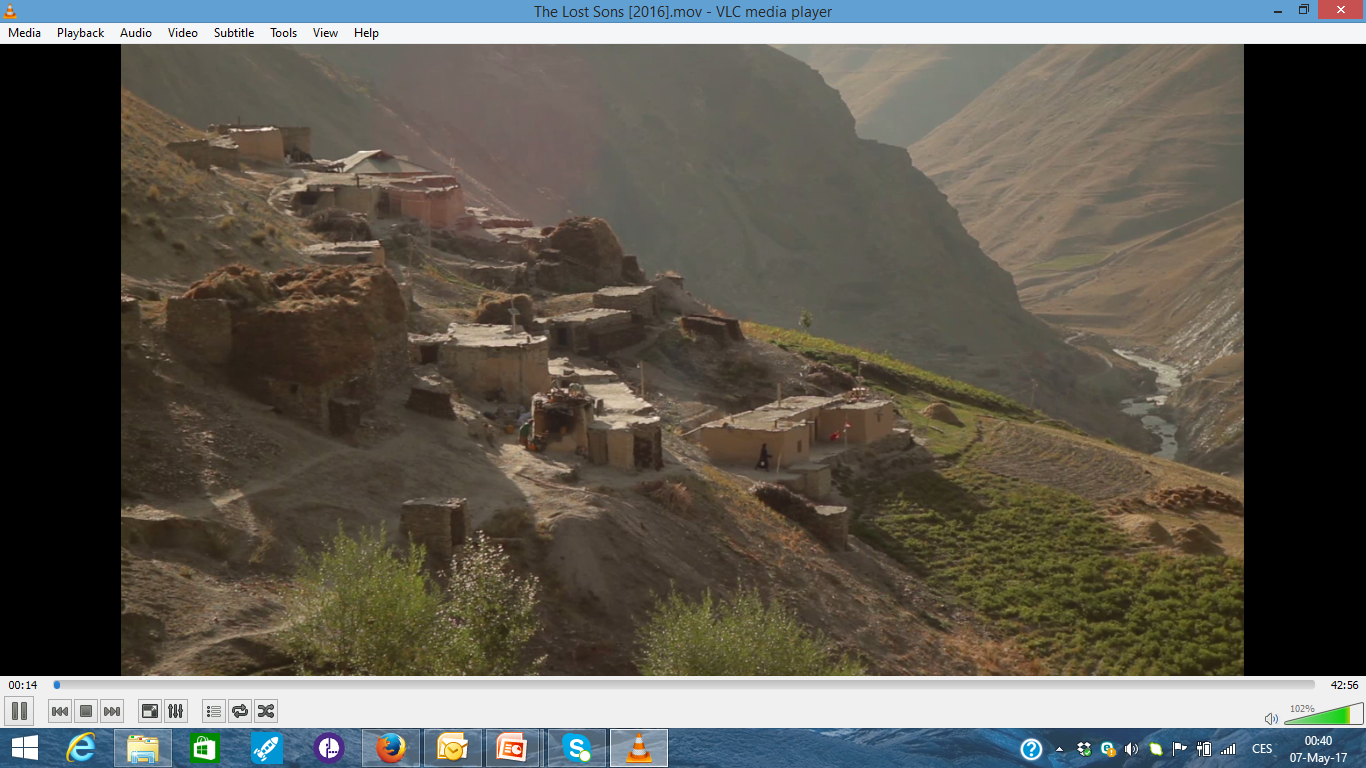 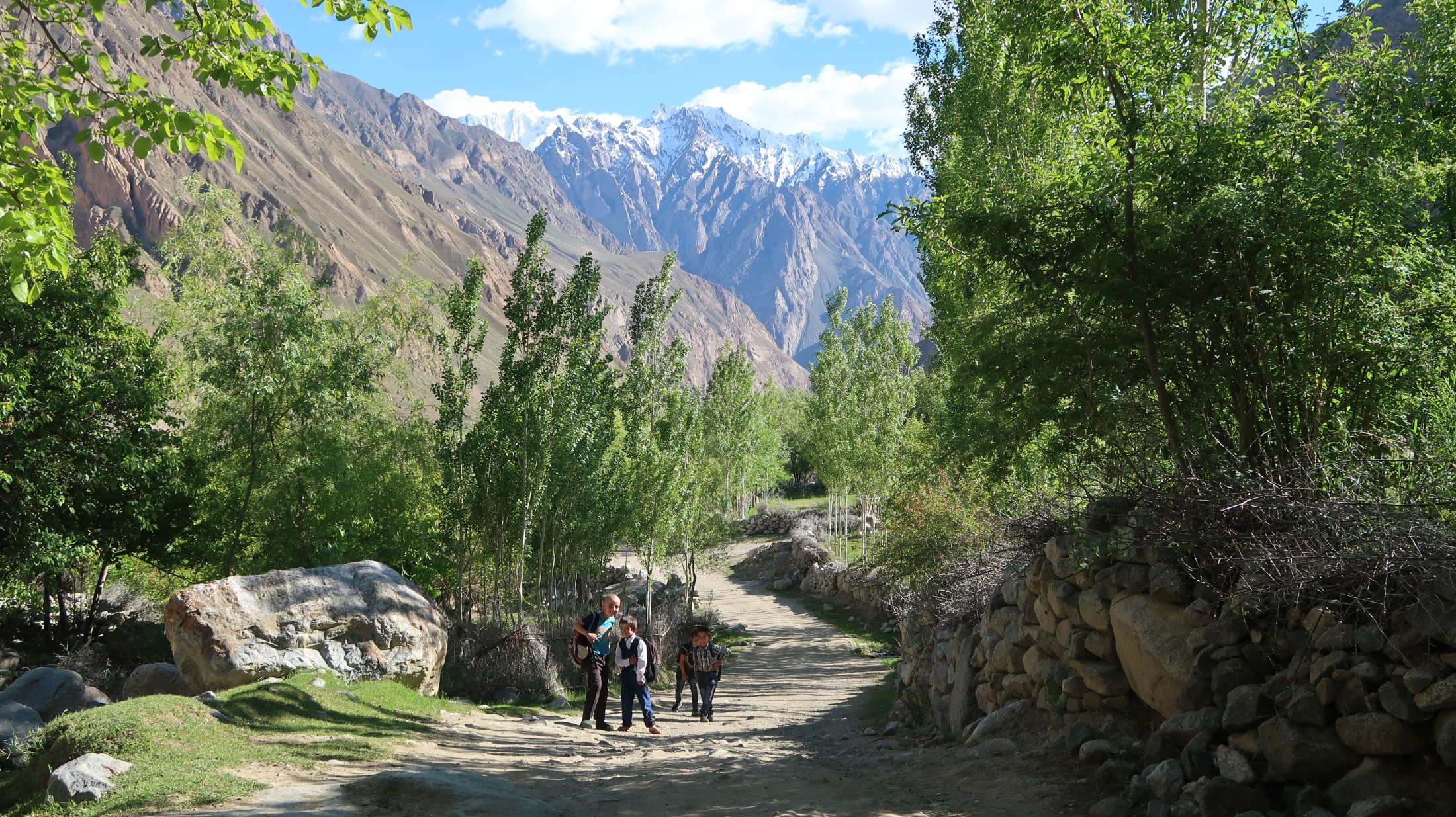 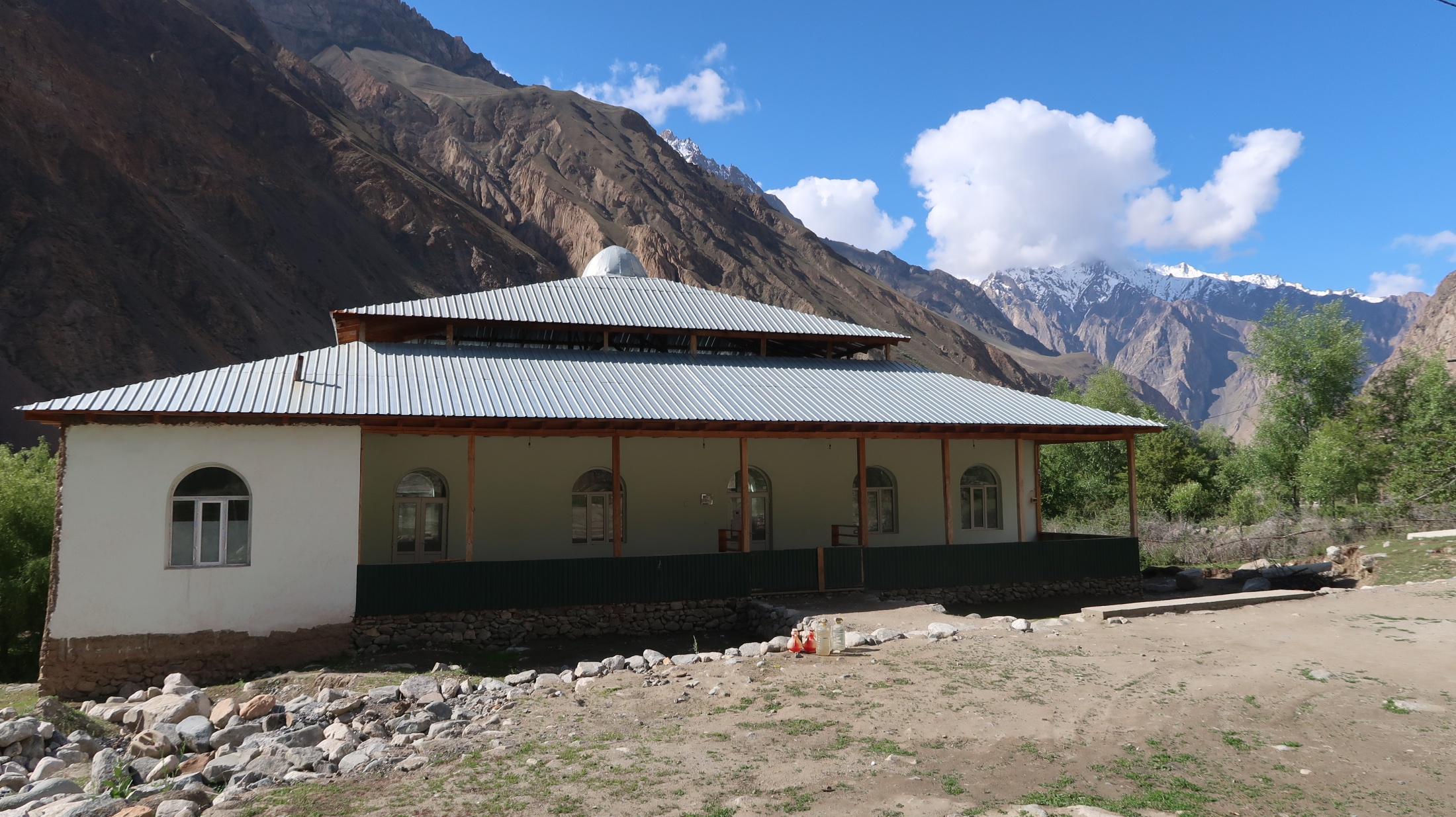 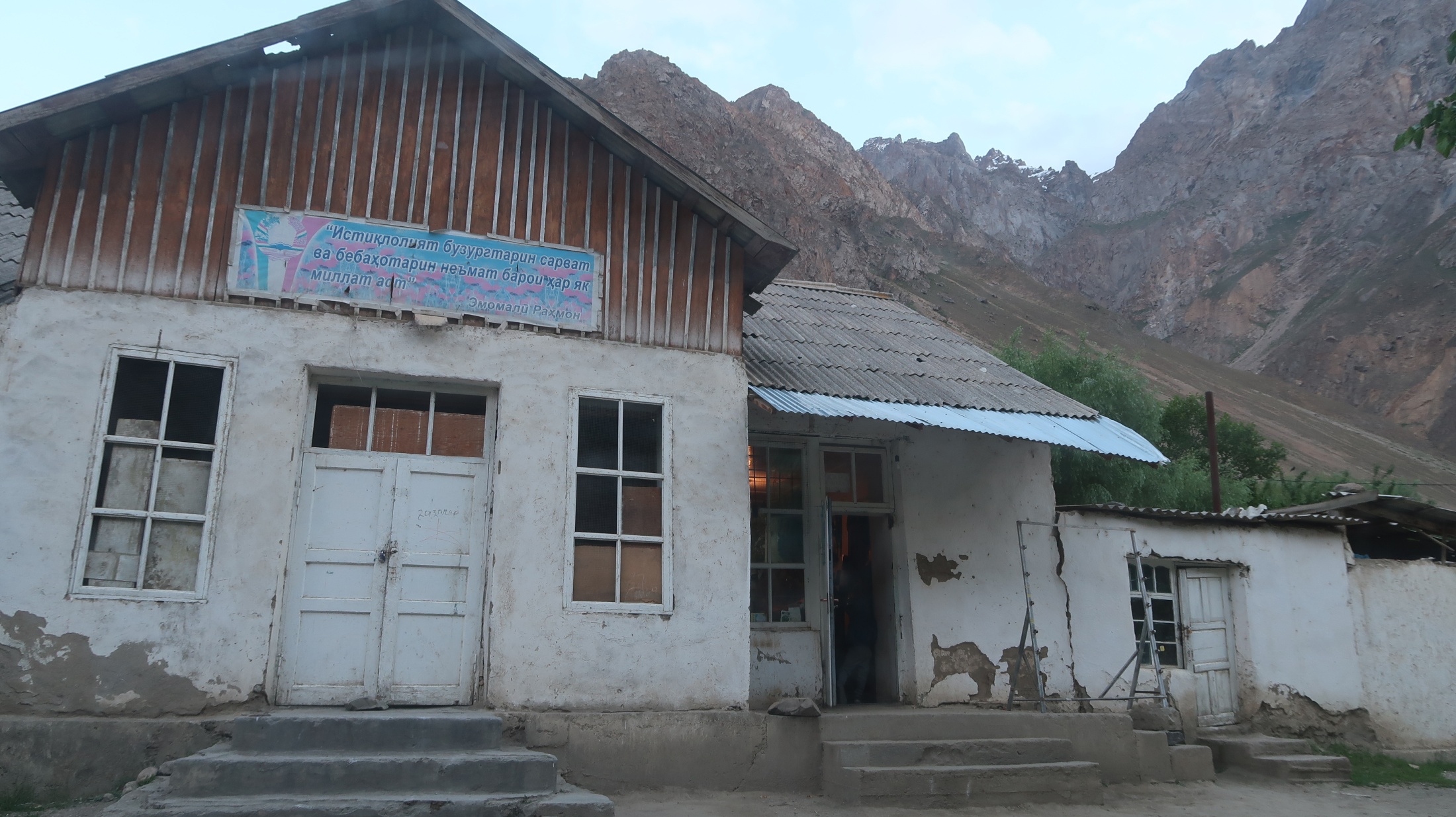 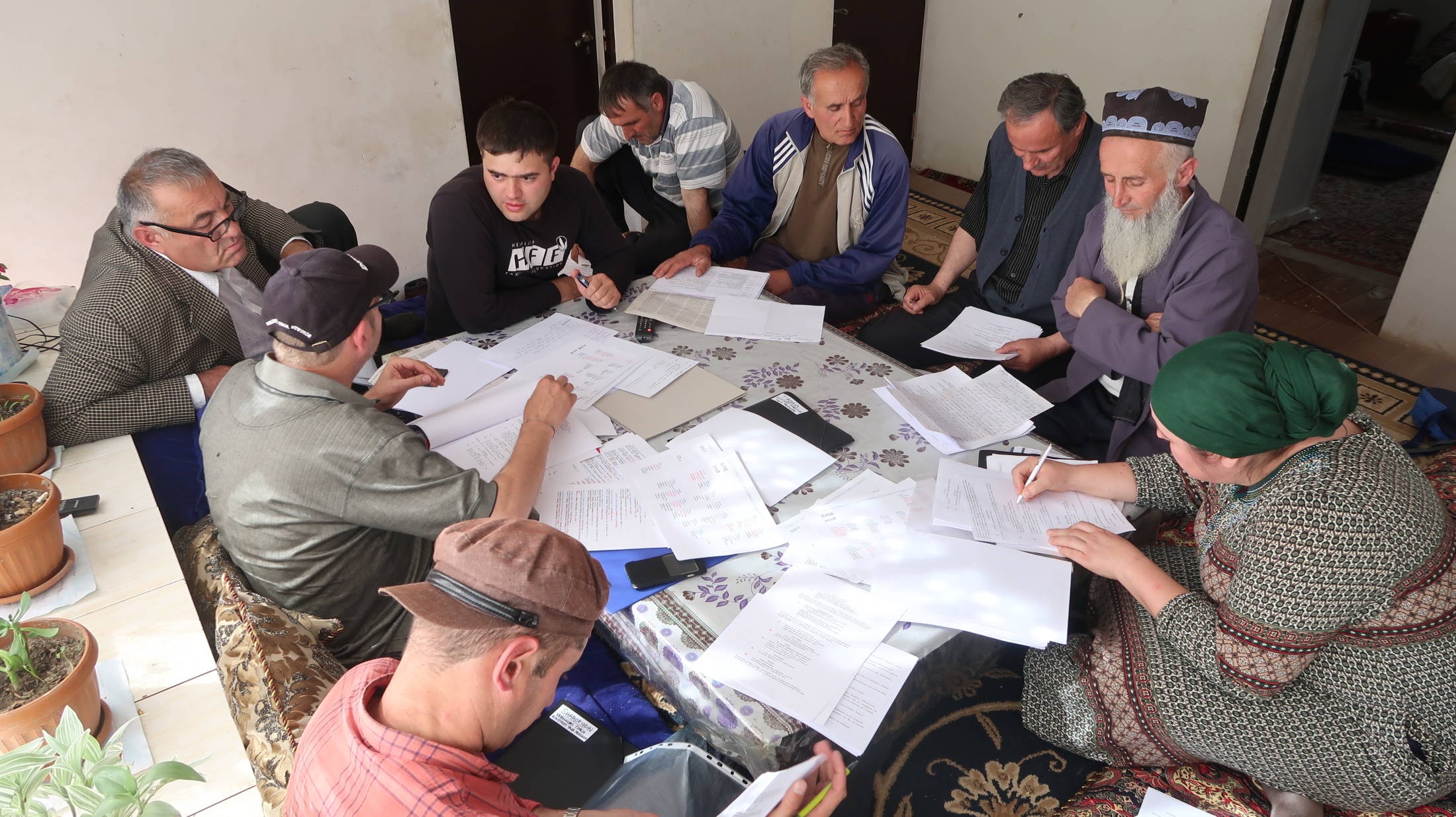 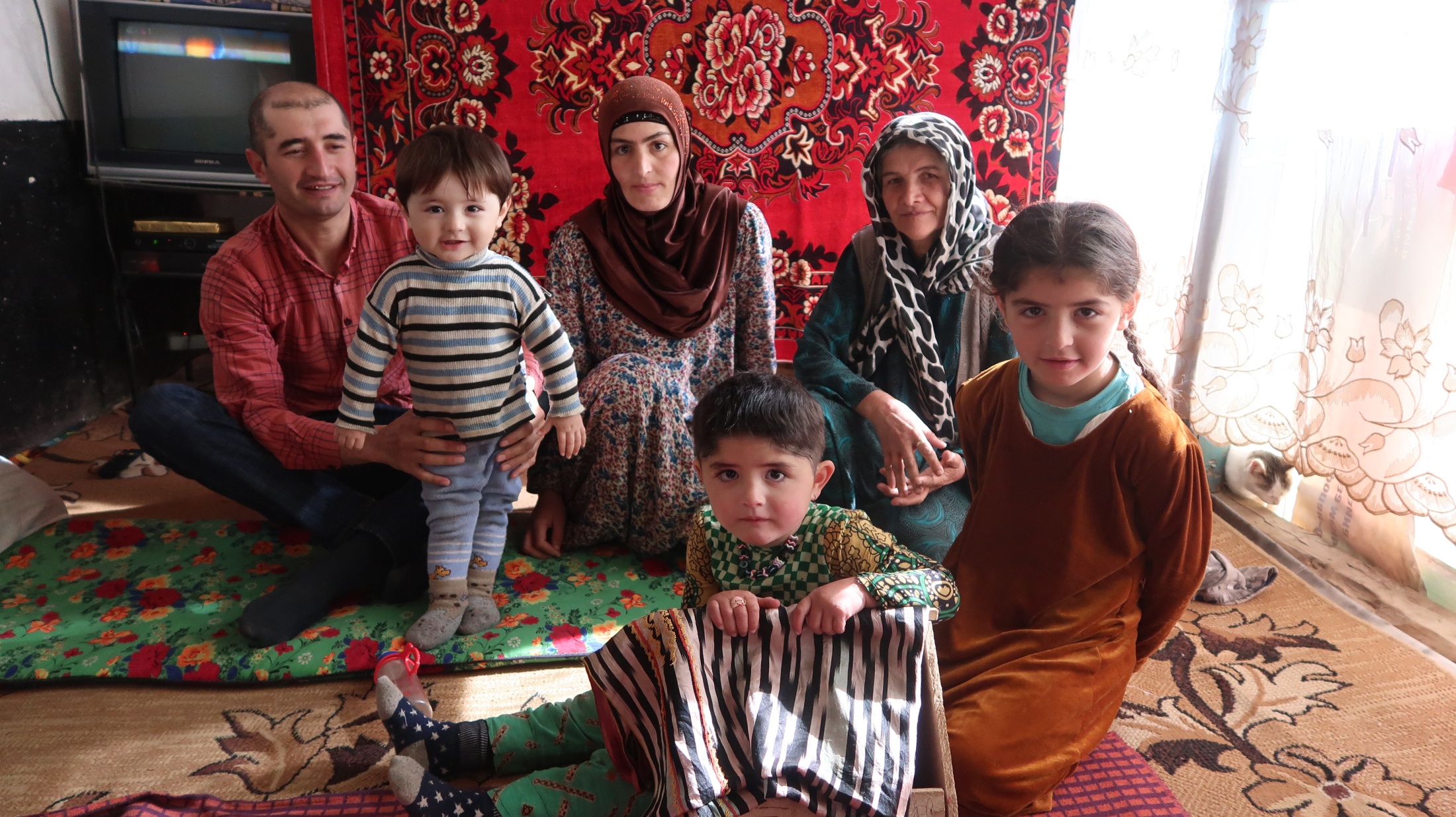 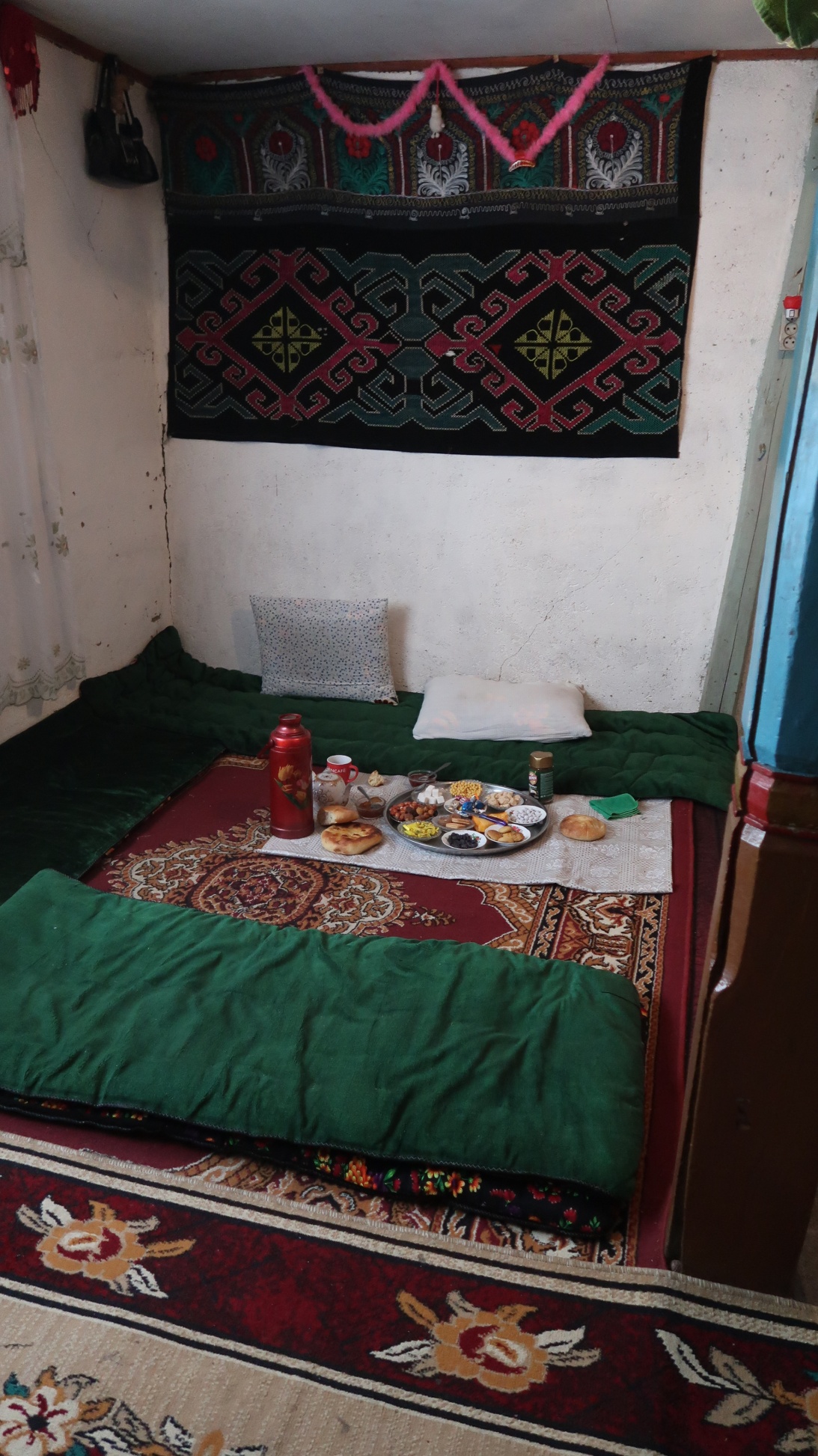 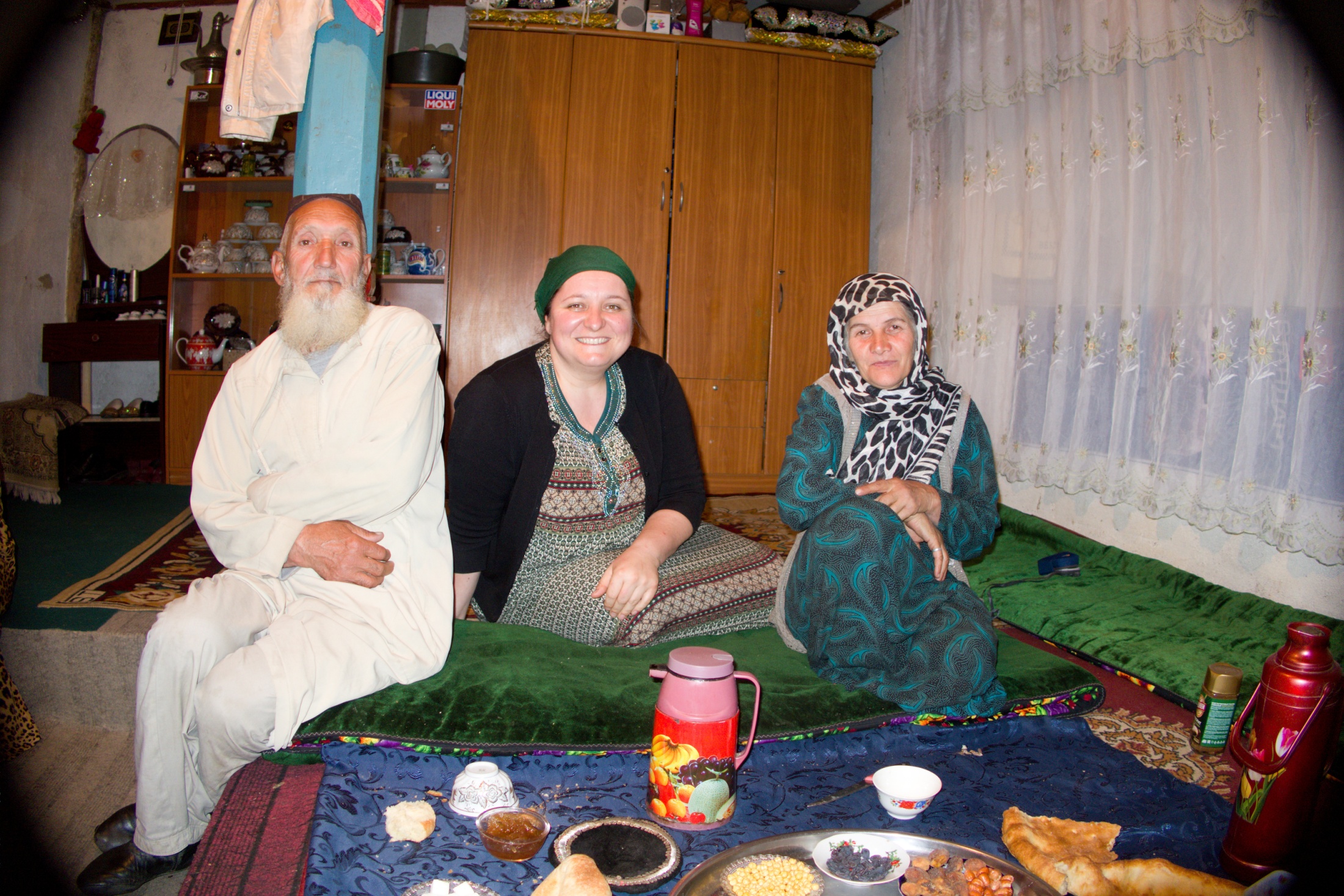 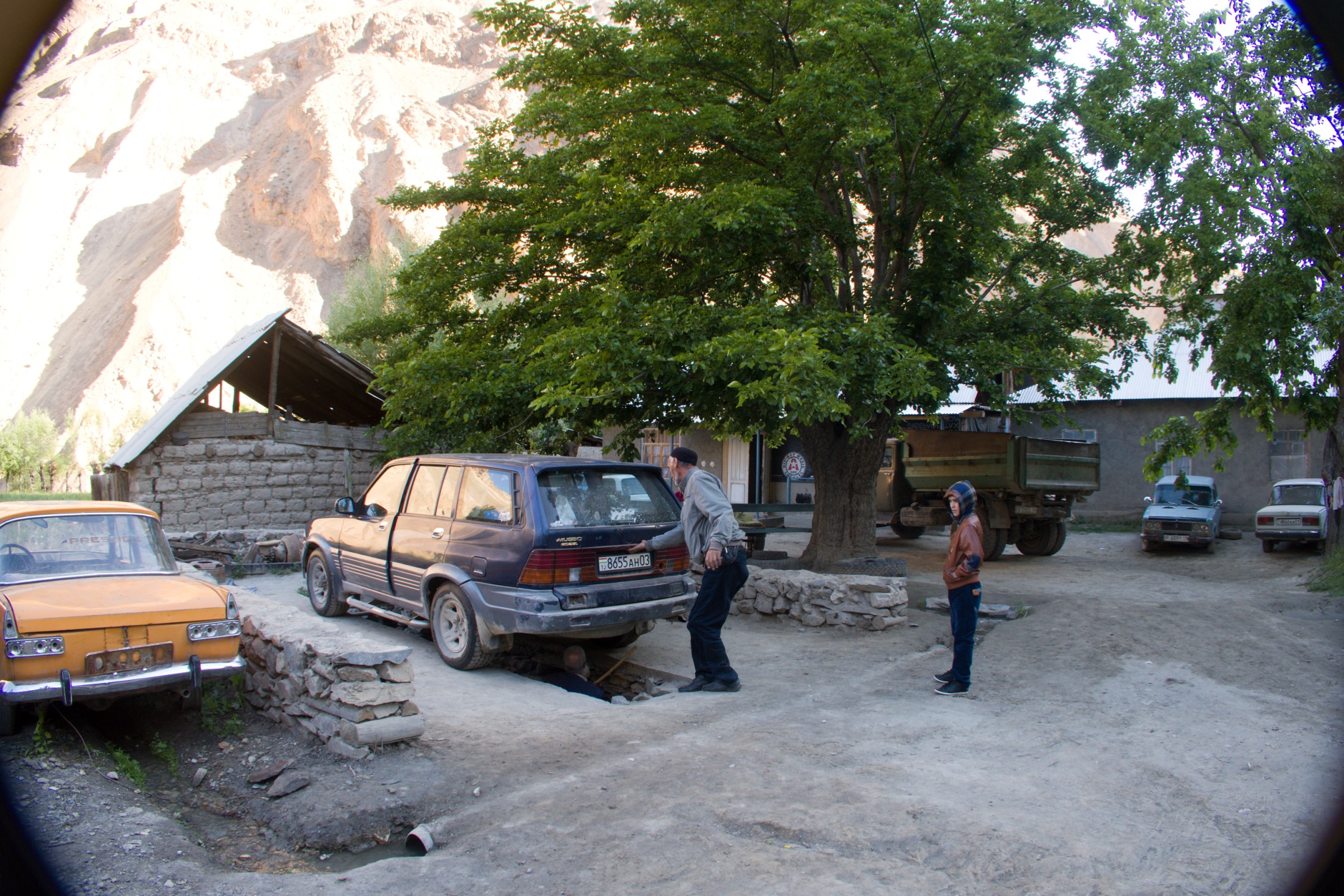 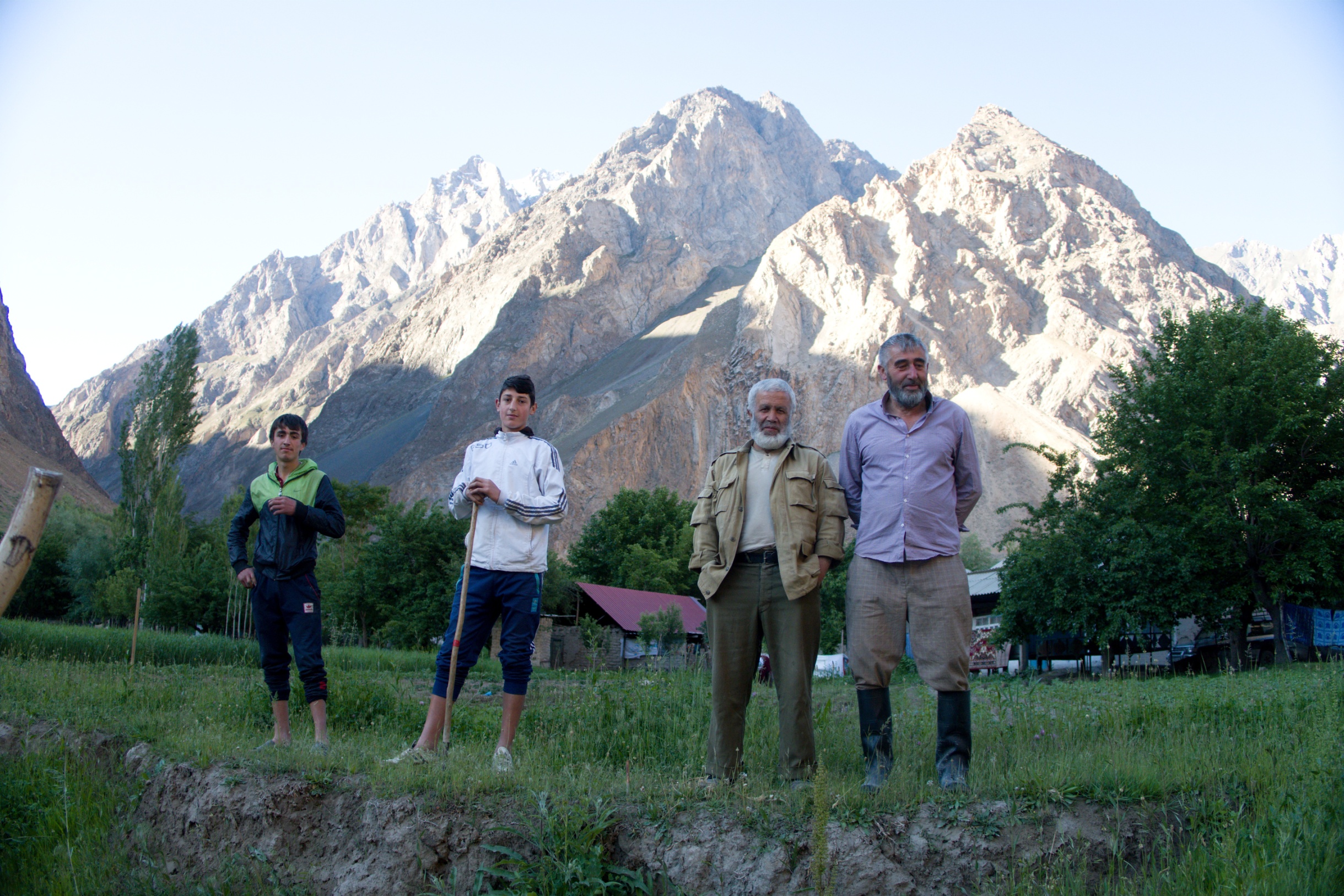 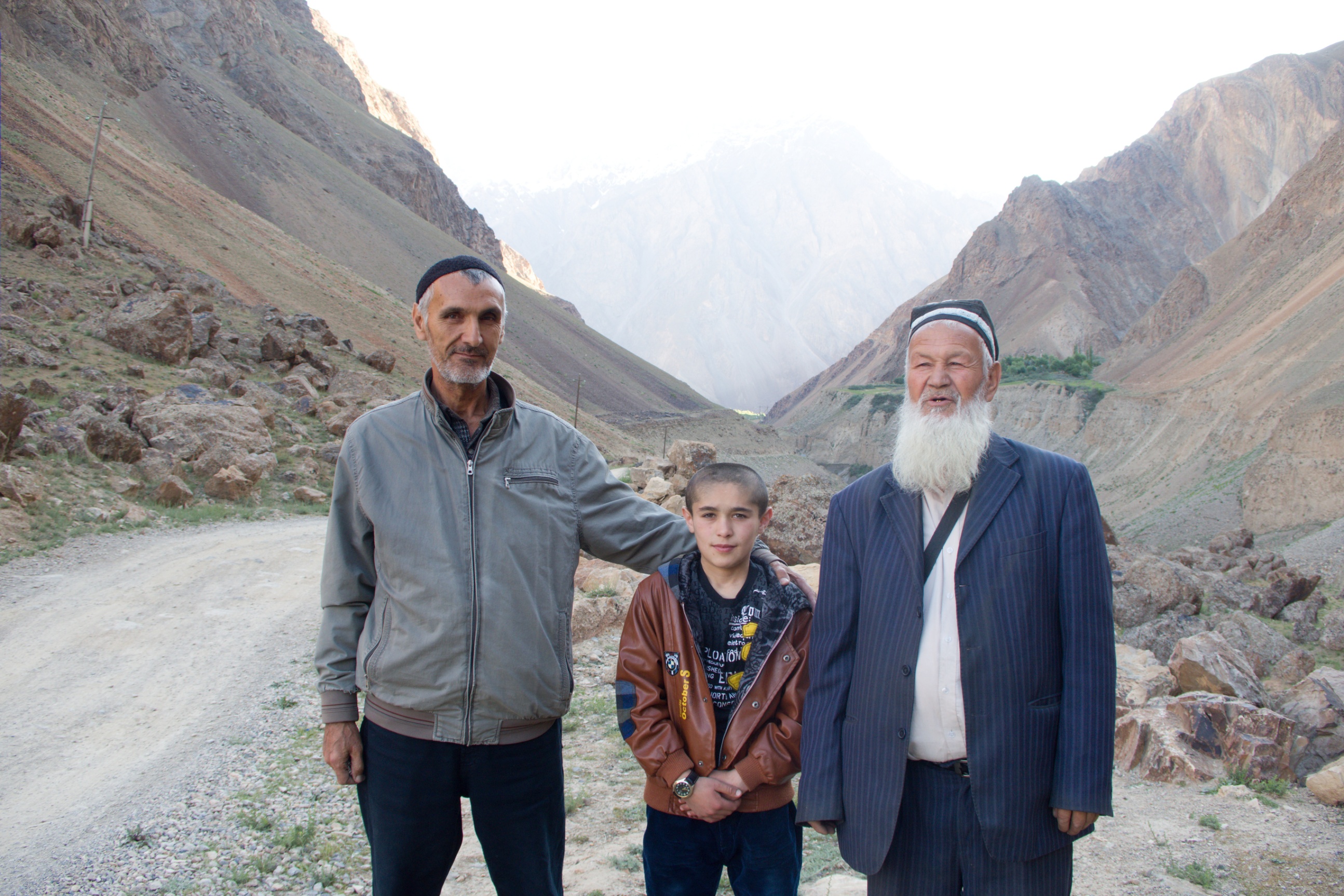 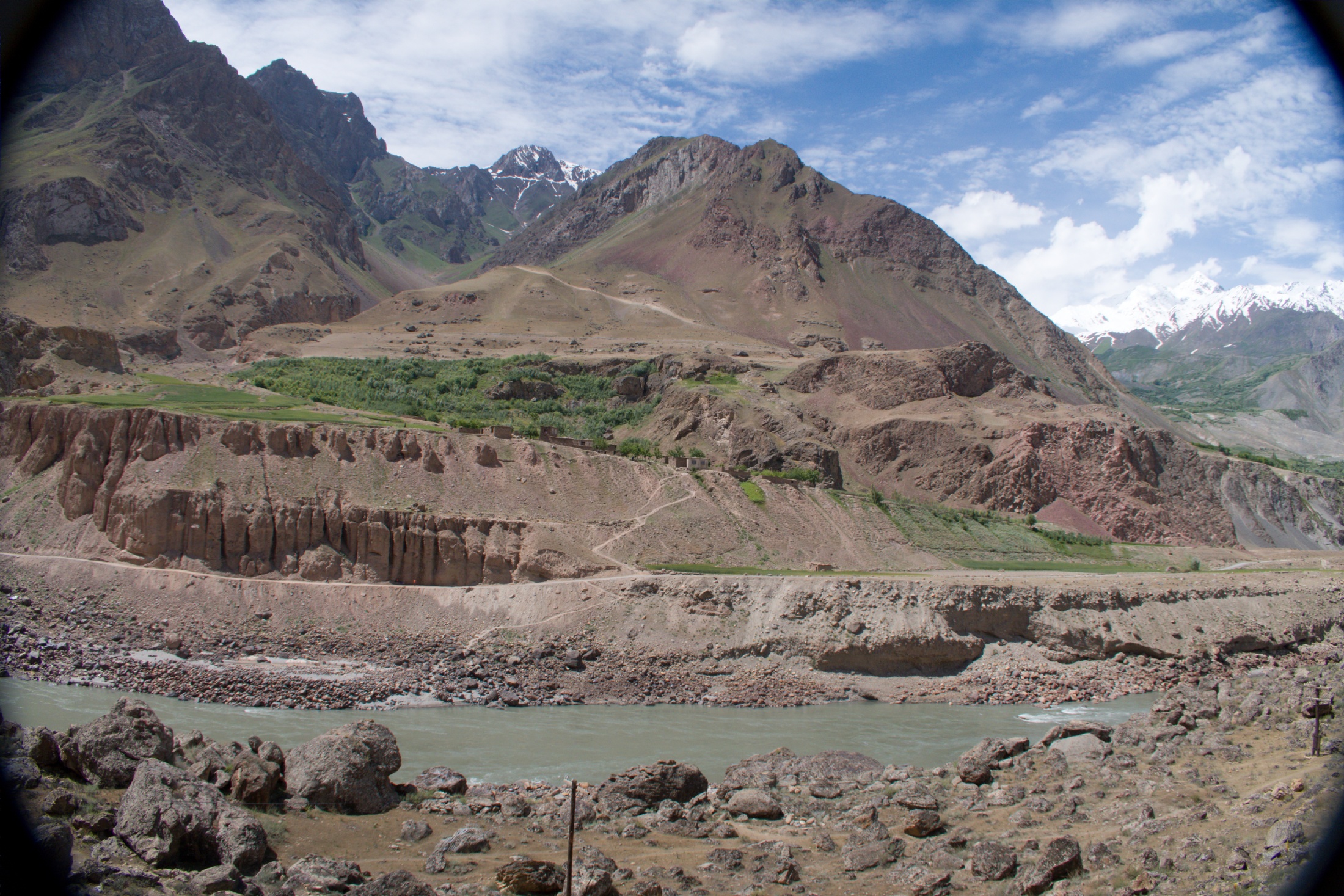 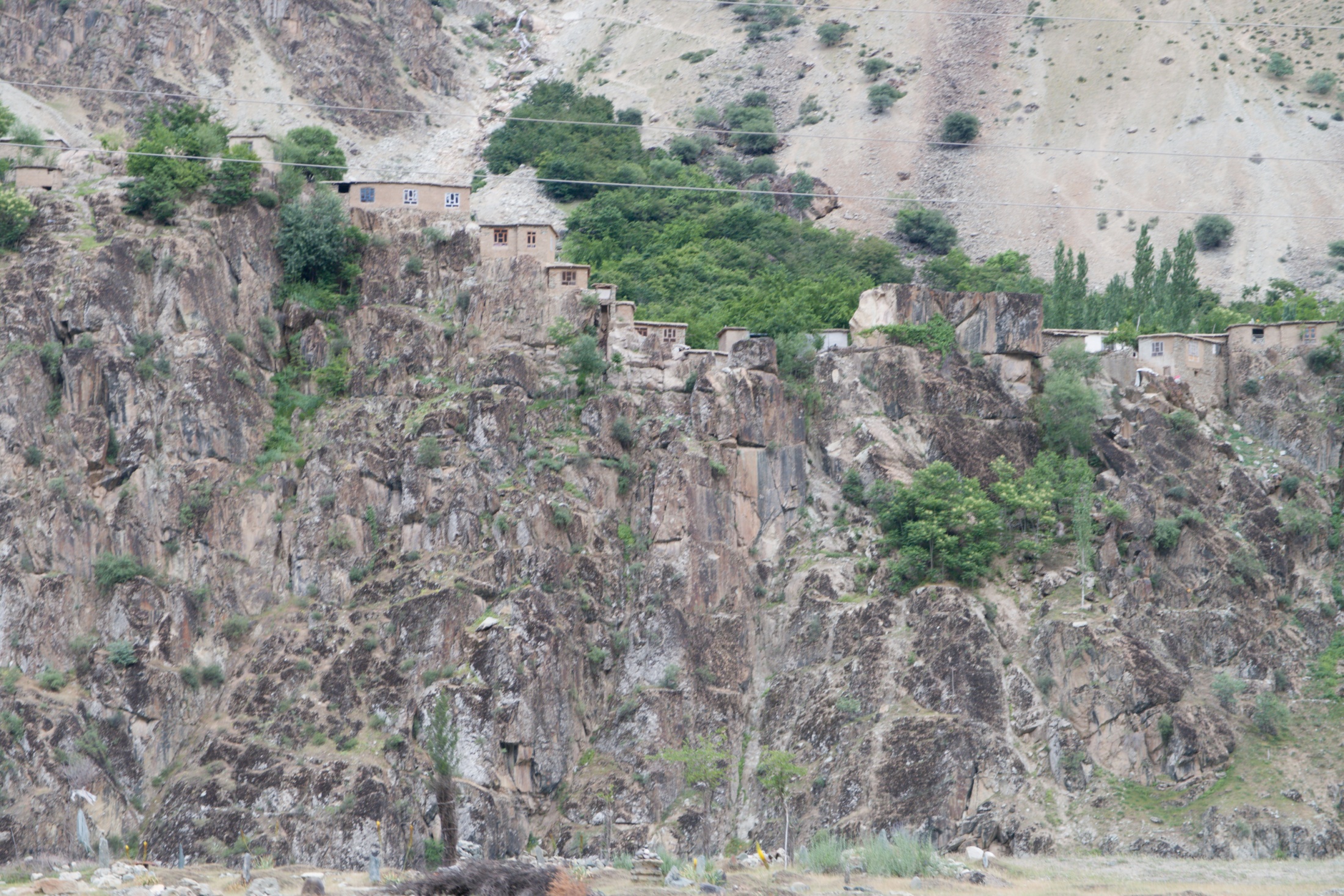 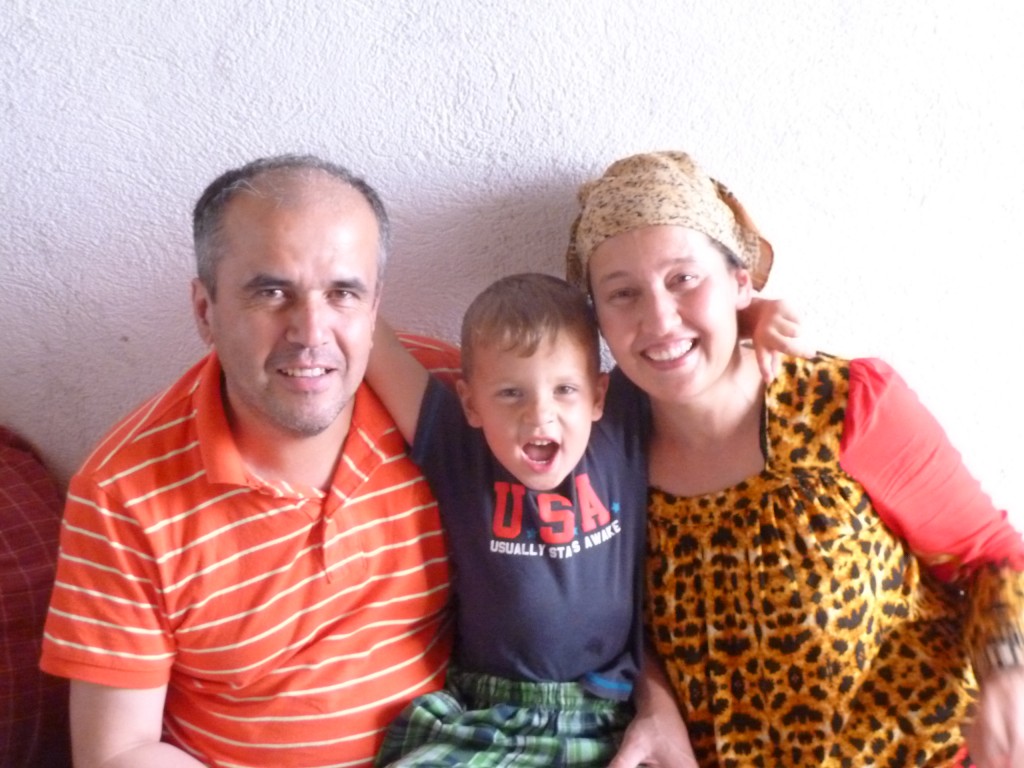 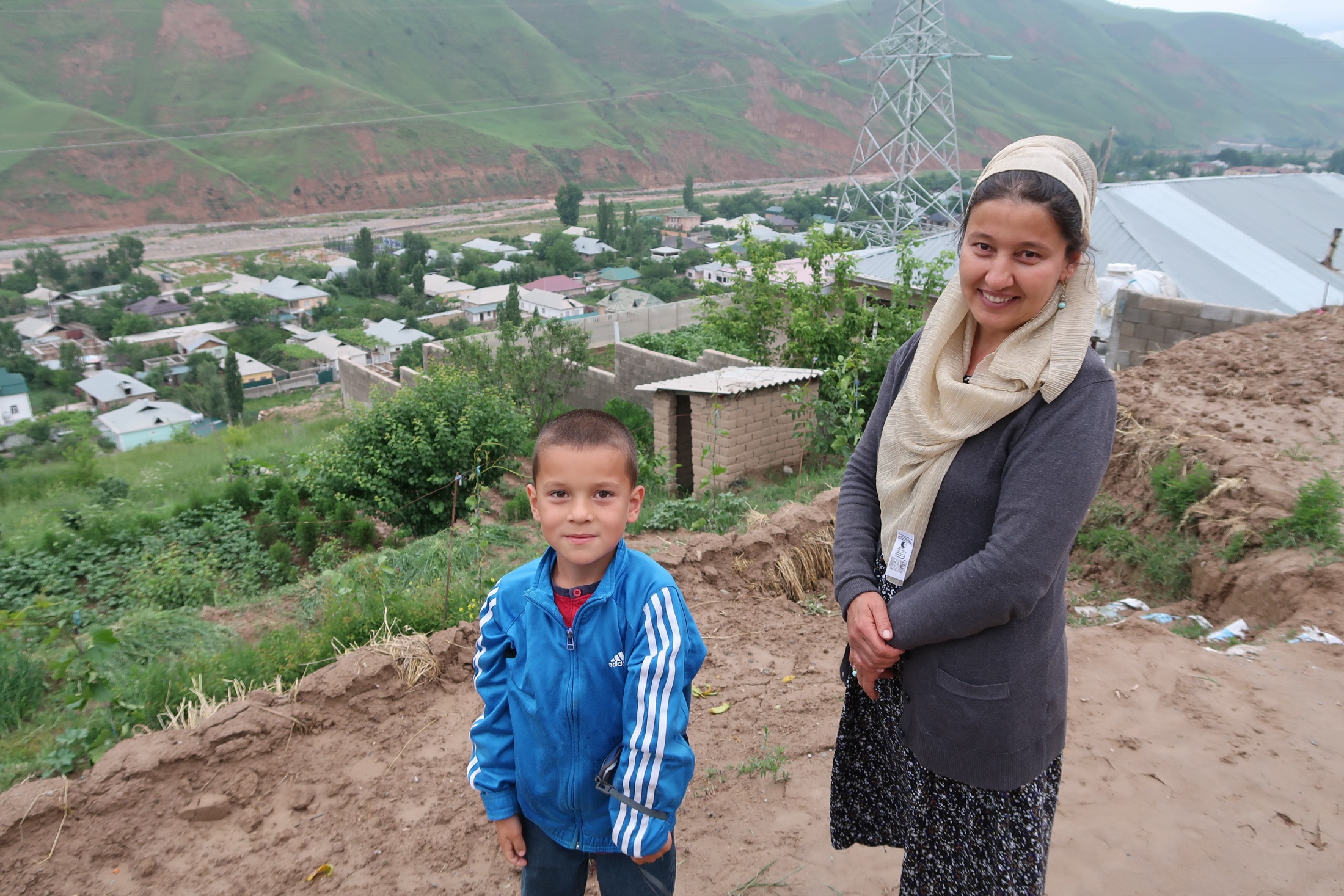 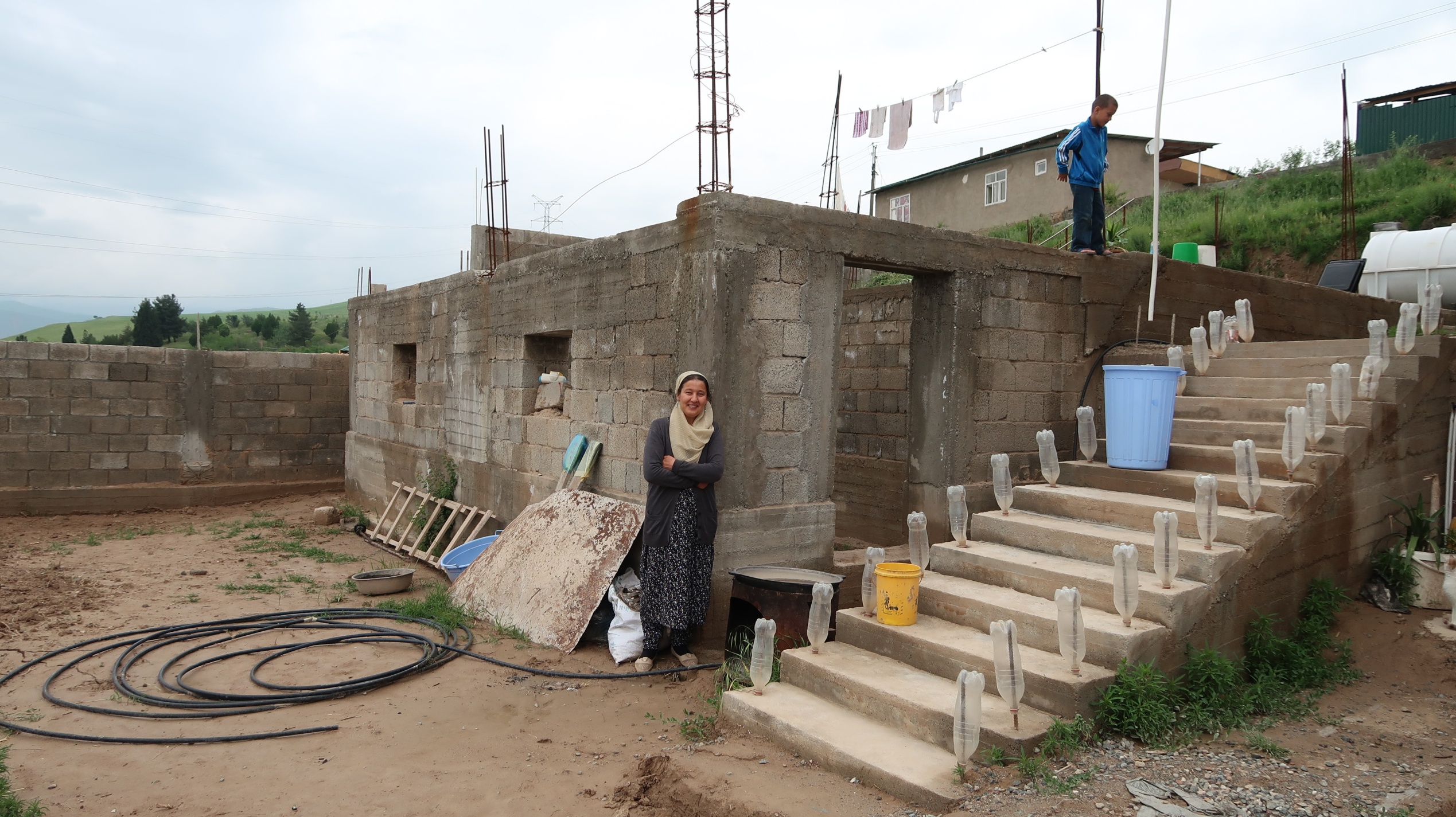 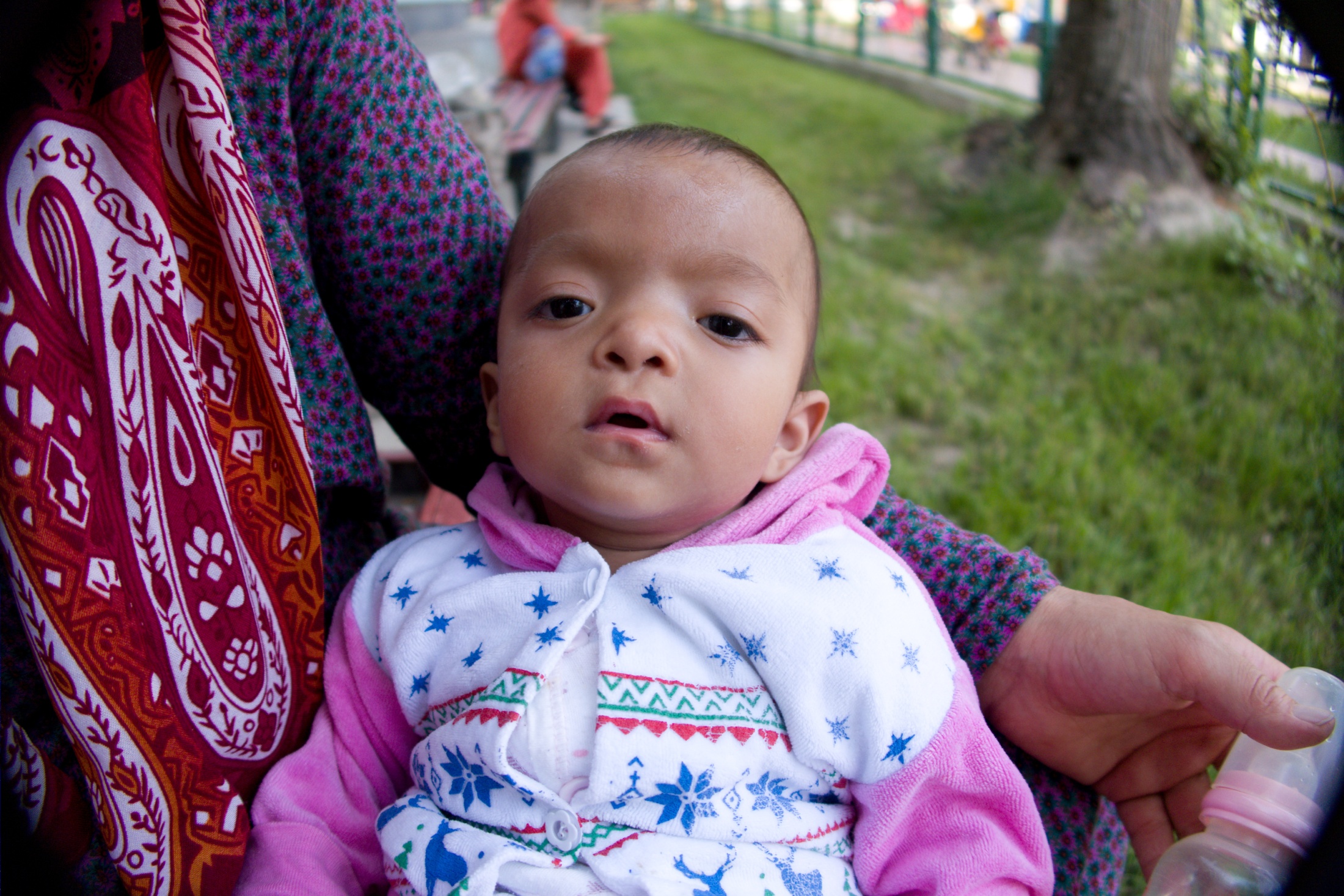 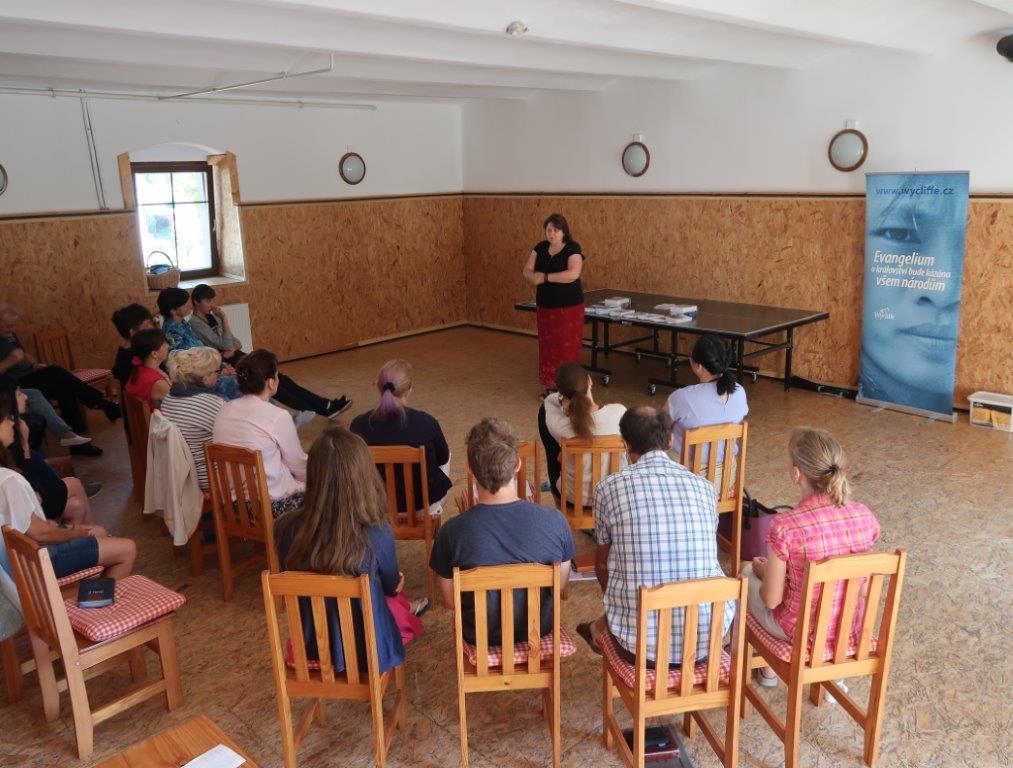 Prostě Příběh
Simply the story
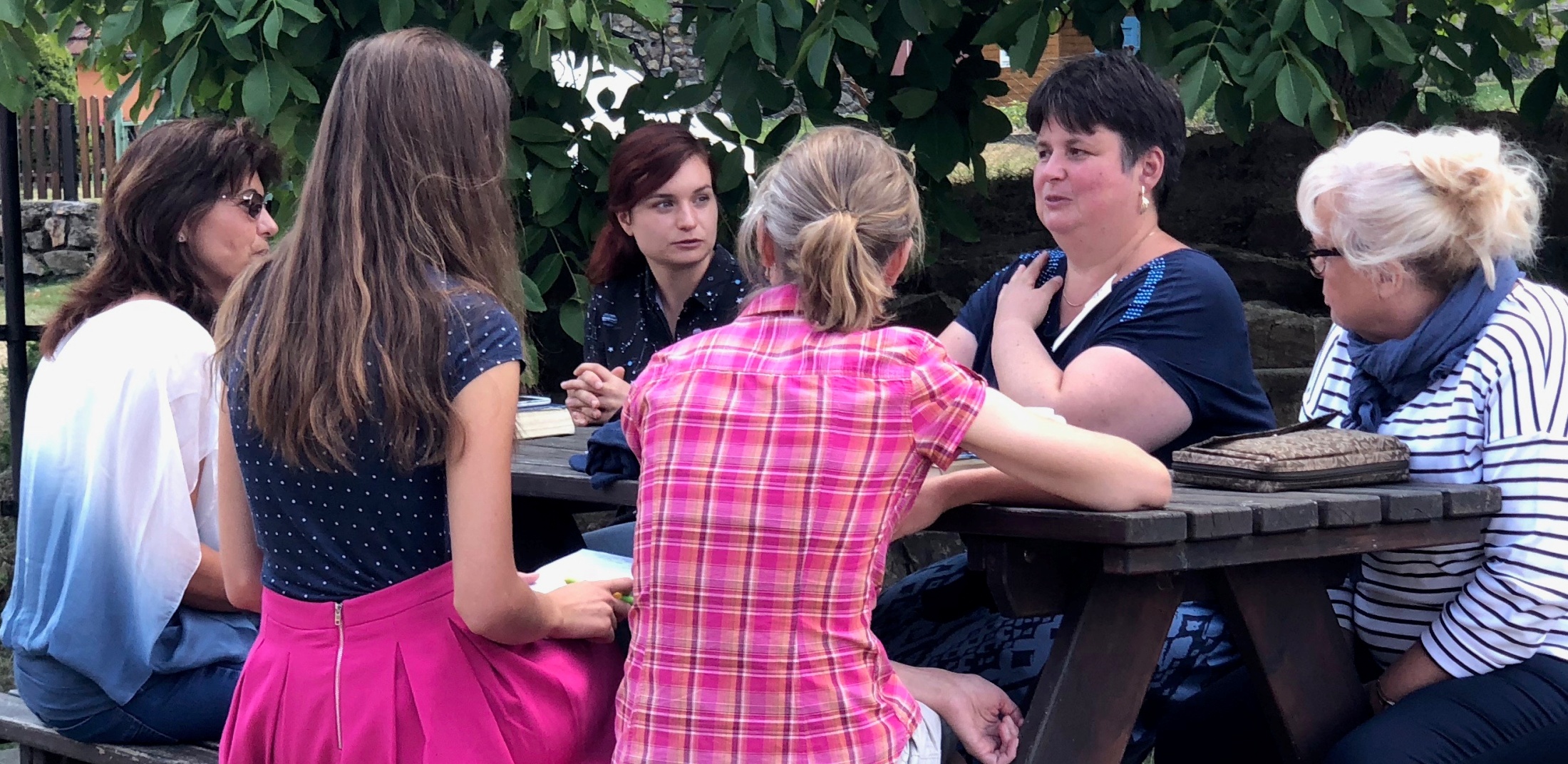 Náměty k modlitbám - Radostán
Horalové – dokončení filmu a TV vysílání

 Ochrana překladatelských projektů
Velké změny v týmu
Moje zapojení v budoucnosti
Vedoucí pro všechny projekty

 Kori a Mahar
 uzdravení srdce po smrti Pokojné
 obrácení a cesta do církve
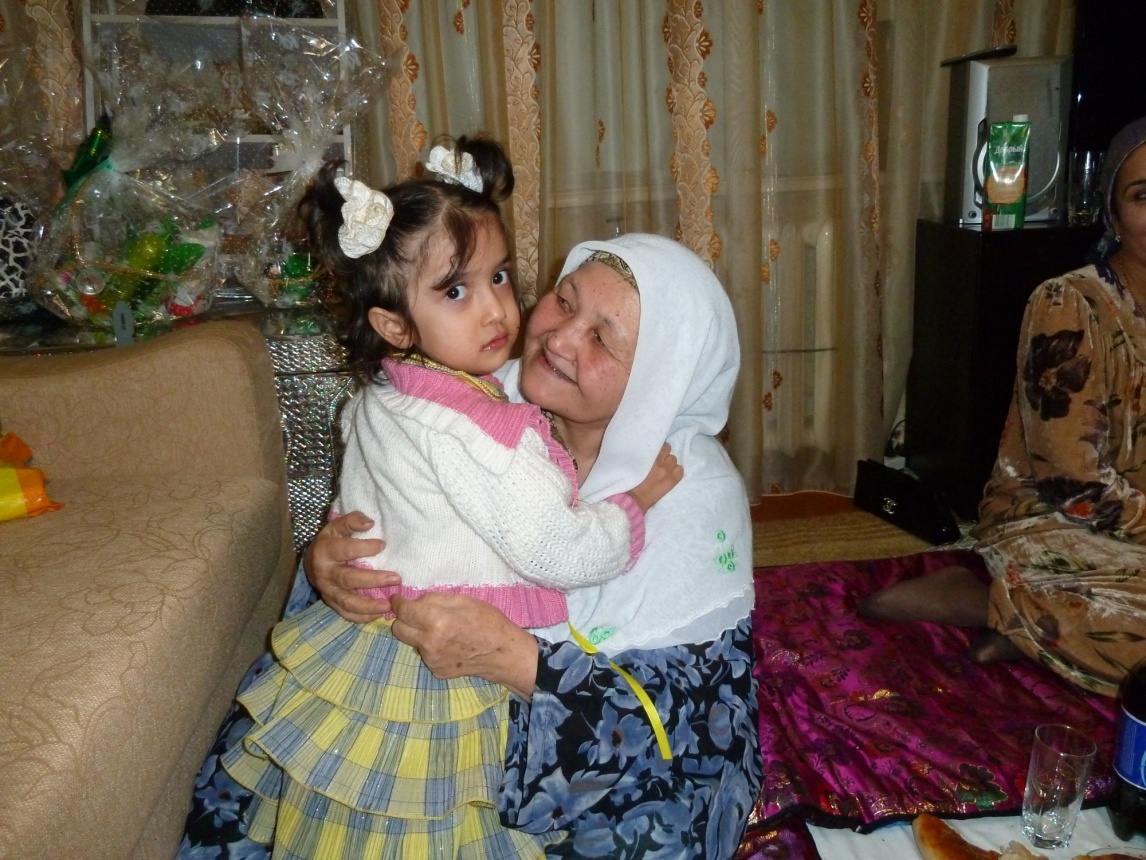 [Speaker Notes: Prayer points:
Dreams and visions, quote Jn 6:40
Spiritual food and how to receive it, quote Jn 6:63 - people are not very used to reading, difficulty of diglossia
Protection of believers
Worldview : school system (memorization is preffered, doesn’t develop logical and inductive thinking)
Hope, role-models, values
Help for those who try to do good things (business etc)]